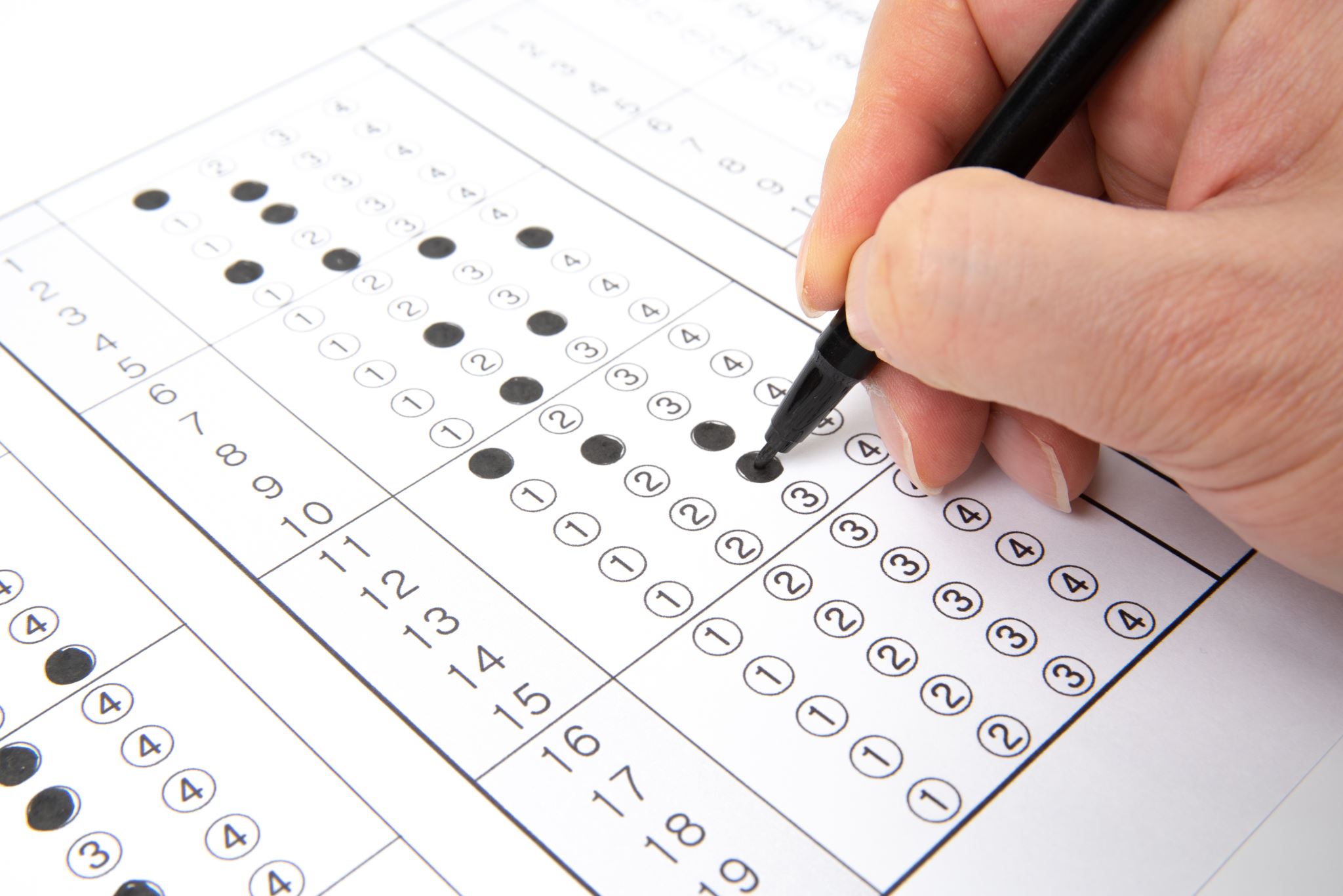 Encuesta de Satisfacción por Rotación
DR. LUIS ALBERTO HERRERA VARGAS
Secciones
Información general
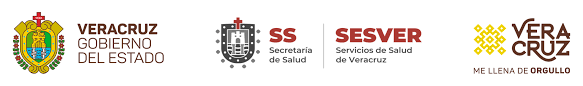 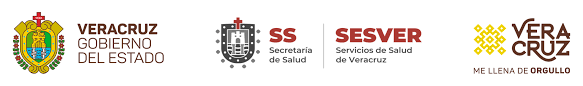 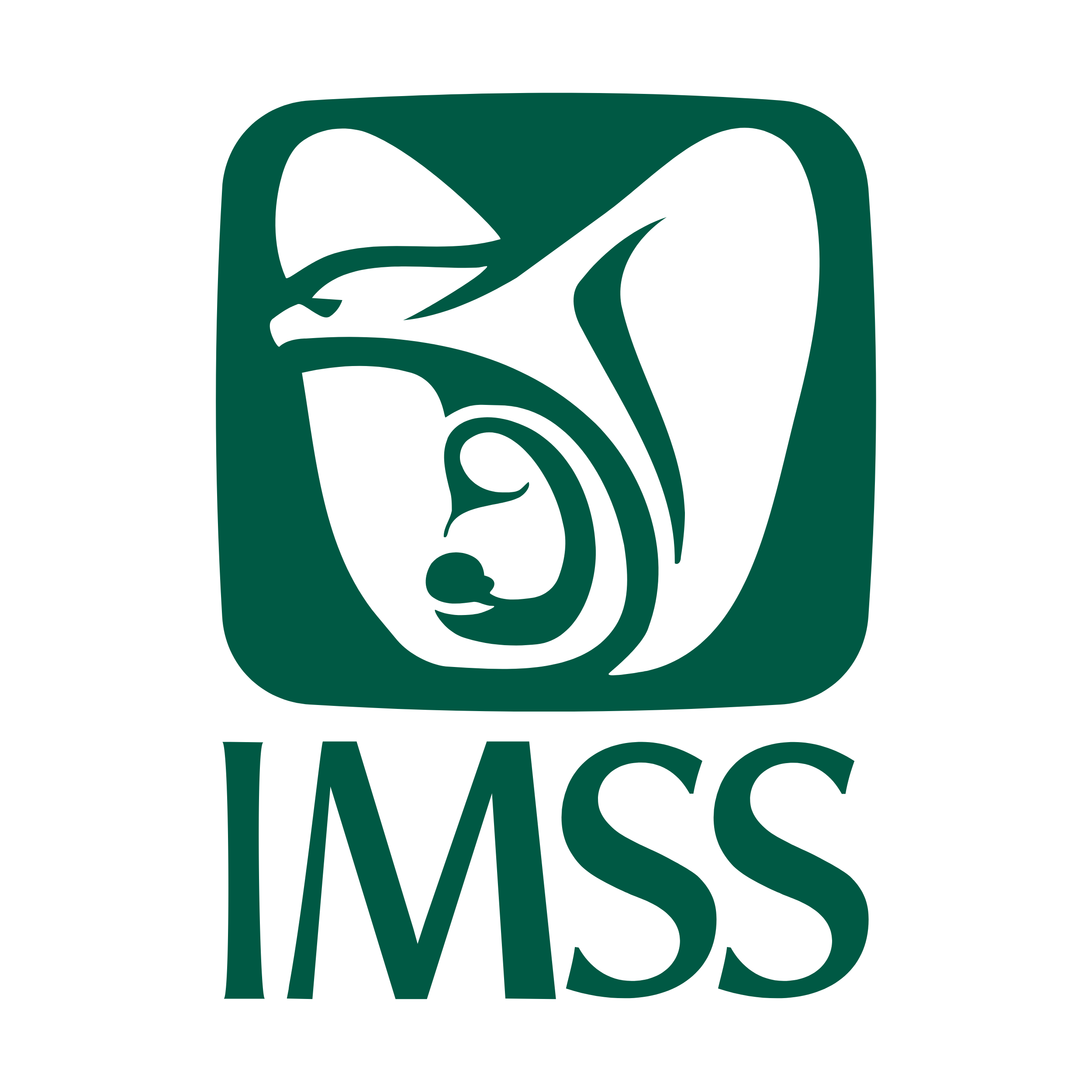 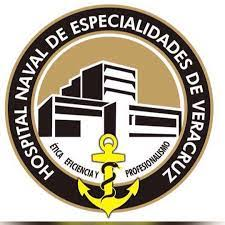 Entorno laboral
¿Su tutor lo escucha y orienta en el manejo de los pacientes en su módulo de rotación? 
¿Considera adecuado el trato que recibe por parte del equipo de salud?
¿Ha tenido problemas de orden laboral con algún miembro del módulo de rotación?
Durante la rotación por este módulo ¿Contaba con algún espacio en donde pudiera resguardar sus pertenencias, realizar aseo personal y descansar en momentos libres?
Aprovechamiento académico
¿Elaboró Historias Clínicas y estas fueron discutidas con su tutor? 
¿Le han he hecho llegar el programa académico de su módulo de rotación o se lo han explicado?
¿Qué tan frecuente son las sesiones académicas y generales que tiene en este módulo coordinadas por su tutor?
¿Qué médicos adscritos son los que con mayor frecuencia participan contigo en revisión de casos clínicos, sesiones bibliográficas, revisión de temas o cualquier otra actividad académica?
Aprovechamiento académico
AUTOEVALUCIÓN
¿Cómo considera fue su desempeño en este módulo de rotación?
¿Considera que los conocimientos y habilidades adquiridos en este módulo le han capacitado para resolver los problemas médicos de esta área? 
¿Durante su formación en la escuela considera que los conocimientos y habilidades adquiridas fueron suficientes para su desempeño en este módulo por el que acaba de rotar?
Apoyo institucional
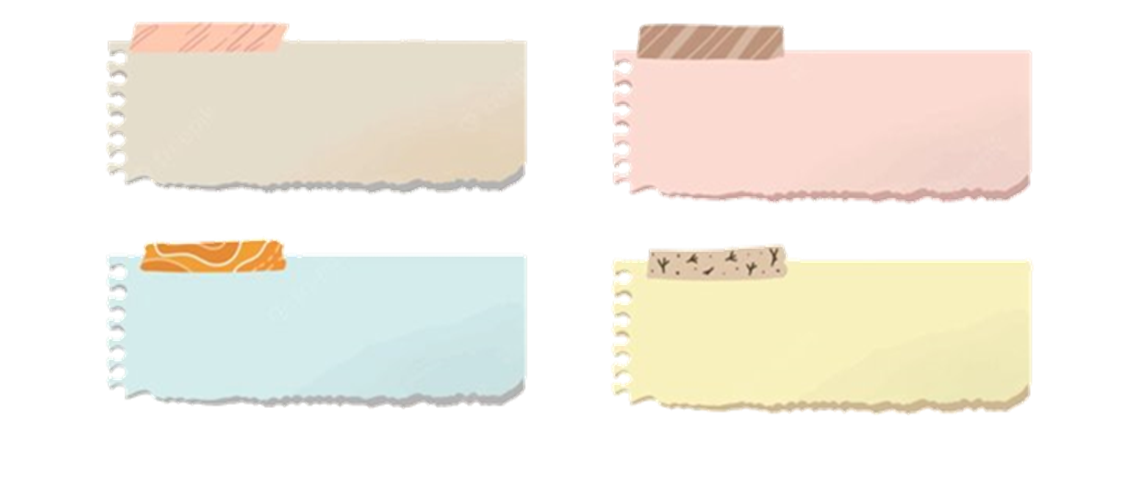 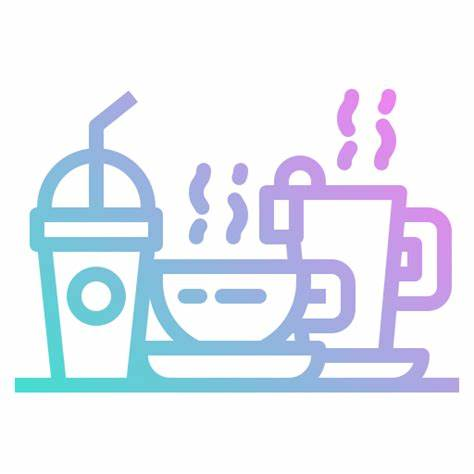 Uniforme institucional
Pago de beca a tiempo
3 comidas en hospital + colaciones
Periodo vacacional
Perfil de salud
¿Con qué frecuencia durante la rotación por este módulo presentó algún cuadro patológico?
Durante la rotación por este módulo ¿Con qué frecuencia estuvo en ayuno por más de 8 horas?
¿Cuál es la comida que con más frecuencia omite?
Profesores titulares del internado
Profesores titulares del internado
Datos generales